情報処理技法(リテラシ)I第12回：PowerPoint (1/2)
産業技術大学院大学
助教　柴田 淳司
目次
視覚的に伝える方法を知ろう
ポスターを作ろう
基本操作方法
絵の挿入
図形
表
印刷
カラーコーディネート
発表資料を作ろう
表示の変更
スライド追加
表示の変更
ヘッダ/フッタ
アニメーション
スライドショー
スピーチ内容
2018/7/12
情報処理技法（リテラシ）I
前回重要だったこと
セルの選択
操作対象をセル単位で選択
列や行単位でも選択可能

文字の入力
文字のほか、数式を入力可能
関数も準備してある

書式設定
選択範囲内のセルの文字の設定
選択範囲内のセルの設定
2018/7/12
情報処理技法（リテラシ）I
[Speaker Notes: やってることはいつも同じ
文字を入れる、書式を設定する

Excelはこれが「セル」に対してであり、セル同士のやり取りに数式を使うことができる点が違う]
前回やったこと
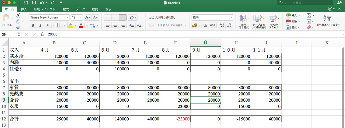 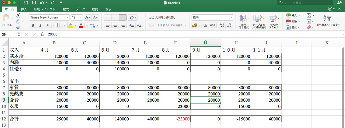 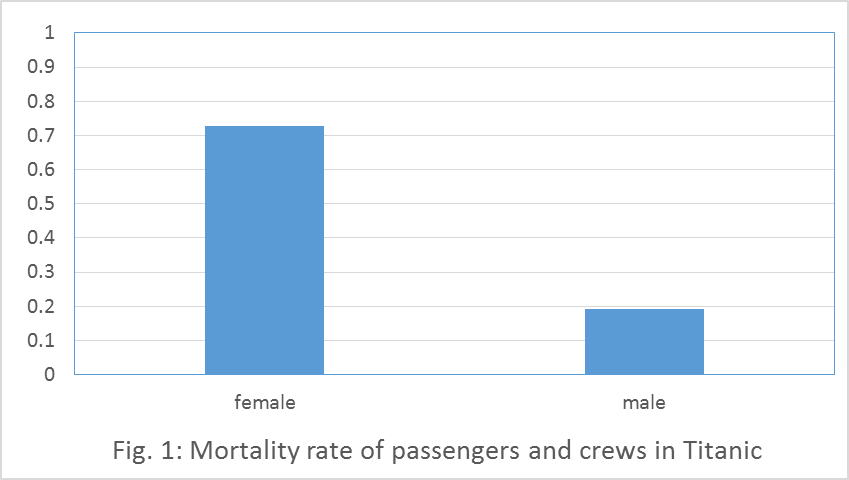 数値を入れる
数式で自動計算、グラフ化
2018/7/12
情報処理技法（リテラシ）I
ポスターを作ろう
2018/7/12
情報処理技法（リテラシ）I
プレゼンテーション(presentation)
何かを解説したり、提案すること
授業で教科書の内容を解説
会議で新しい商品を提案
口頭の説明だけだとわかりづらい
インパクトのあるグラフや色使い、
アニメーションで印象付ける
2018/7/12
情報処理技法（リテラシ）I
Microsoft PowerPoint
プレゼンテーションを支援するツール
できること
図や画像を任意の位置に配置
Wordのように文字を配列
アニメーションをつける
発表時の支援
メモ（ノート）をつける

用途
発表資料作成
ポスター作製
図形に文字を入れる
2018/7/12
情報処理技法（リテラシ）I
[Speaker Notes: セリフを入れる]
起動
Launchpad→Microsoft PowerPointをクリック
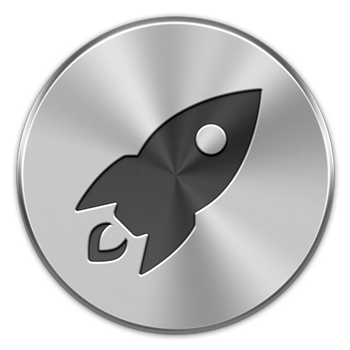 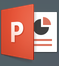 PowerPointのアイコン
画面下部からLaunchpadを選択
2018/7/12
情報処理技法（リテラシ）I
基本の画面
リボンメニュー
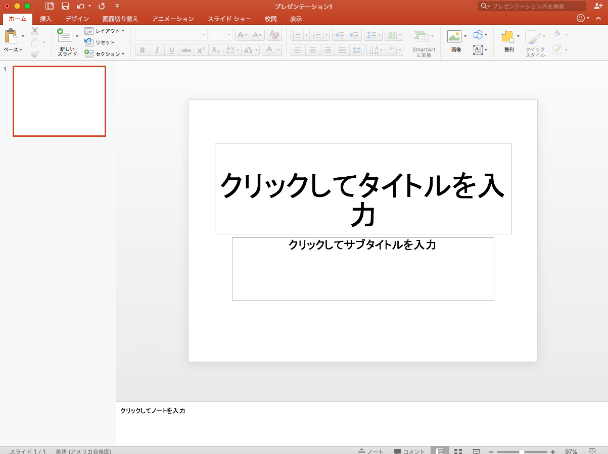 スライド一覧
スライドの
編集画面
ノート
2018/7/12
情報処理技法（リテラシ）I
基本の操作手順
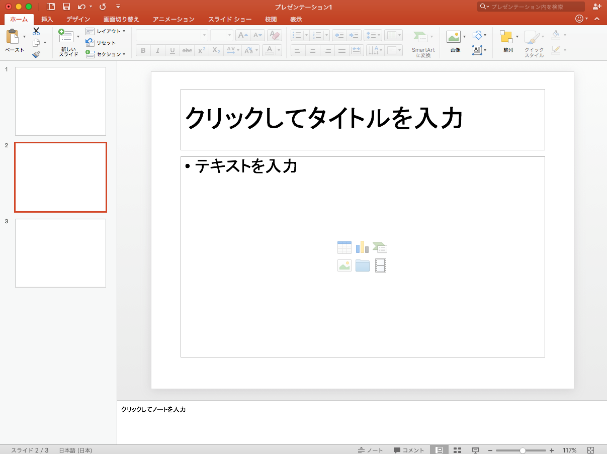 ①デザイン：
見た目を選ぶ
③挿入：
図表・絵などを
追加する
②スライド追加
完成したら
スライドショーで実行
2018/7/12
情報処理技法（リテラシ）I
①スライドのデザイン
いくつかテンプレートが準備されている
テーマ：大まかな配置や図形の形など
バリエーション：色合いを変更できる
バリエーション
スライドサイズ
テーマ
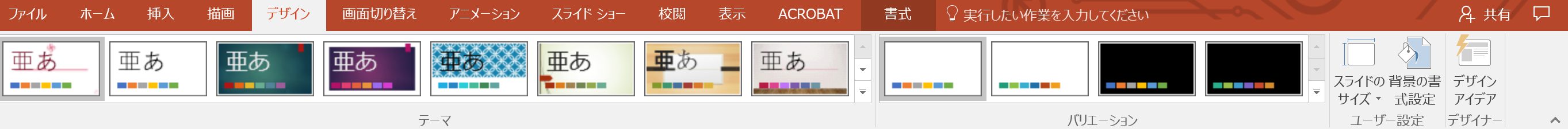 2018/7/12
情報処理技法（リテラシ）I
[Speaker Notes: ちなみにウェブからダウンロードすることも可能]
②スライドの追加
ホームの「新しいスライド」やエンターでページ追加
スライドのスタイル：配置のテンプレートのこと
セクション：章立てを追加できる（余り利用されない）
スライドの追加
レイアウト変更
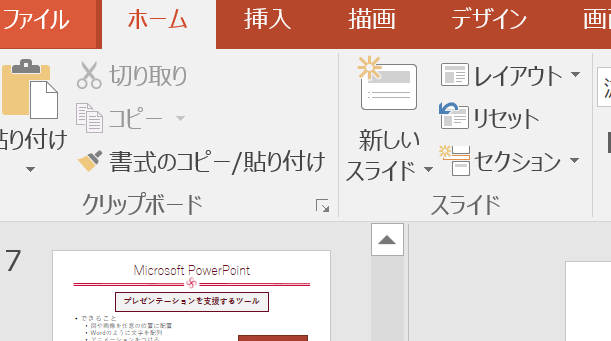 2018/7/12
情報処理技法（リテラシ）I
[Speaker Notes: ここら辺のデザインやスライドのスタイルは「スライドマスター」で変更できる]
③図形の挿入
図形の追加
Wordではおまけだった図形挿入がメインの操作
追加できる図形は
Wordなどと一緒
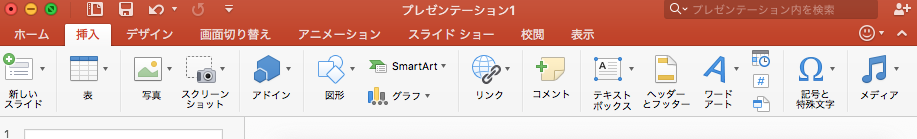 2018/7/12
情報処理技法（リテラシ）I
③文字を入れる
文字を入力し、フォント設定ができる
図形を挿入（テキストボックスでなくてもOK）
選択されていることを確認して、文字を入力
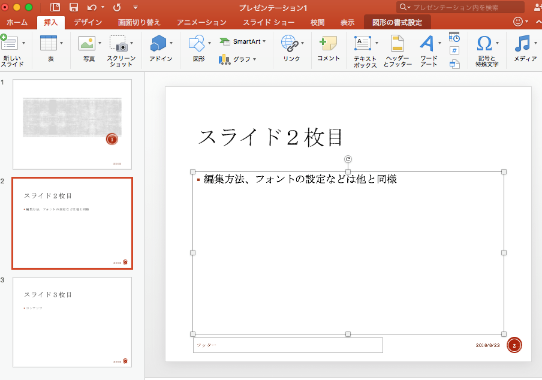 選択時はマークがつく
2018/7/12
情報処理技法（リテラシ）I
あとは…？
ディスプレイやプロジェクタに表示したり、紙に印刷したり
スライドショー：PCで表示する場合に
プリント：紙に印刷orPDF形式で出力
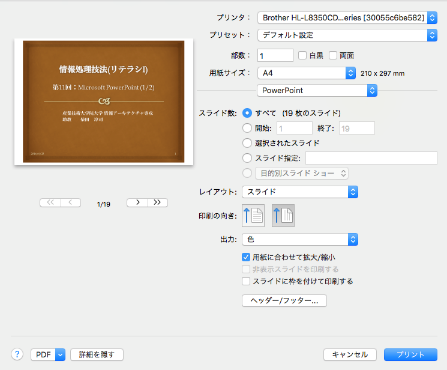 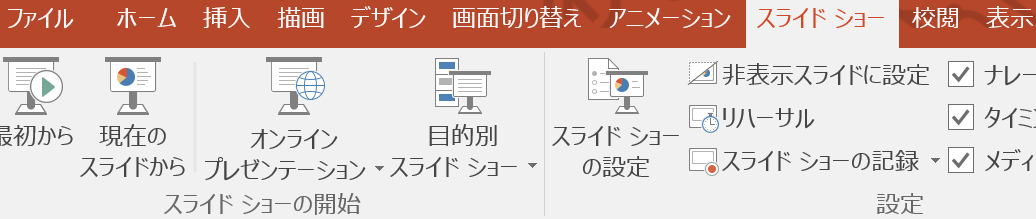 スライドショー
プリント
2018/7/12
情報処理技法（リテラシ）I
ポスターを作ろう
2018/7/12
情報処理技法（リテラシ）I
課題：ポスターを作ろう
テーマ：最近買ったオススメのもの			もしくは今欲しいもの
商品名
おすすめな点
価格
詳細
A3用紙1枚orA4用紙1枚
価格情報などを表で追加
手順
イメージを固める
コンセプト決定
色調を決める
配置
微調整
2018/7/12
情報処理技法（リテラシ）I
作る前に：デザインについて
目を引くデザイン、荘厳なデザイン、などの例
TPOにあったデザインを作ろう

緑化事業
緑色、線の細いフォント

バーゲン
白地に派手な彩色、太字
自然の色で統一
優しげな印象を与える
情報量を多くして
華やかさを演出
テーマやイメージに合わせた
デザインを選ぼう！
2018/7/12
情報処理技法（リテラシ）I
[Speaker Notes: 人は見た目が９割と言われる
漫画や小説でも、中身を知らない人はカバーで判断する

文章でも発表でもそう
日本人は中身に凝る傾向があるが、
外見にも同じぐらいこだわろう
外見は「効果的に、中身を印象付ける」ことを心がける
例えばwebデザインを見て真似るとか
http://www.web-mihon.com
ポスターを調べても良い
・バーゲンのポスター
・歴史関係の展覧会]
色
2018/7/12
情報処理技法（リテラシ）I
[Speaker Notes: 光の三原色
色の三原色

色の好みデータ
http://iro-color.com/questionnaire/result/2014-likes-and-dislikes-color.html]
色の印象：暖色
赤
印象：情熱、活動的な印象
効果：目立たせるために使われる。警告色としても。

橙色
印象：陽気、明るい、楽しい、暖かさ
効果：温かみが出る。

黄色
印象：陽気、躍動、光、幸福、明るい、眩しい
効果：活発さを表す。使う時は他の色との対比を使う。
2018/7/12
情報処理技法（リテラシ）I
色の印象：中性色・寒色
緑色(中性)
印象：理性的、健康、自然、若さ、平穏、安らぎ
効果：和やかにさせる。自然色代表。

青
印象：爽やか、冷たい、誠実、静けさ、透明感
効果：人を冷静にさせる。

紫(中性)
印象：高貴、不安、優雅、神秘
効果：ミステリアスな雰囲気を演出。
2018/7/12
情報処理技法（リテラシ）I
色の印象：無彩色
白
印象：純粋、無機質、明るい
効果：主に背景として。シンプルさを演出。白背景＋黒文字＋ハイライト(赤など)が定番。

黒
印象：高級感、上品、モダン、不安
効果：かっこよさを演出。黒背景＋白文字＋ハイライト(橙色など)が定番。
2018/7/12
情報処理技法（リテラシ）I
再度と明度が与える印象
2018/7/12
情報処理技法（リテラシ）I
[Speaker Notes: 彩度が高いと鮮やか、明るく活発な印象
彩度が低いと色と色の差が少なくなり調和が取れて落ち着く

明度が高いと明るく軽い印象に
明度が低いと暗く重い印象に

例
ペール：明るく穏やか、やんわりしている
ダークグレイッシュ：重く重厚な雰囲気]
配色と面積比率
2018/7/12
情報処理技法（リテラシ）I
[Speaker Notes: ・色で揃える
・彩度で揃える
・自然の色などで揃える
from
http://endoutakae.com/2012/05/17/color/]
よくある配色
ナチュラルカラー
緑・茶色・水色

爽やか
青・水色・青緑・白

高級感
暗めの赤、金色、暗めの紫
2018/7/12
情報処理技法（リテラシ）I
形：BoubaとKiki
「ブーバ(Bouba)」と「キキ(Kiki)」はどちらか？
形状も印象に大きくかかわる
2018/7/12
情報処理技法（リテラシ）I
[Speaker Notes: 形と印象、言語が結びついているという心理学の研究成果

言語は置いておいて、形状により相手にイメージを与えられるということで紹介]
フォント
明朝体
大人っぽい、洗練された雰囲気
太くすると丸みが出て、親しみがわきやすく

ゴシック
親近感があり、子供らしく、明るい雰囲気
太くすると丸みが出て力強い雰囲気
2018/7/12
情報処理技法（リテラシ）I
配置
位置関係で重要さがわかる
この場合、先頭の赤ブロックが重要な主張
その下にあるこの羅列はその補足説明
字下げをするとさらにその補足説明となる
2018/7/12
情報処理技法（リテラシ）I
配置（を意識しないと？）
位置関係で重要さがわかる
赤字にハイライトしてある部分が重要
この羅列は同じレベルで表現されている
「羅列の中でも特に重要」程度の意味に
2018/7/12
情報処理技法（リテラシ）I
配置
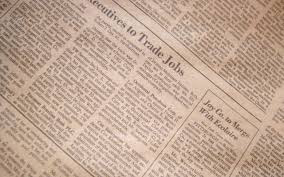 縦読みの場合、
　　右上に目が行く
目線は左下へ動く
2018/7/12
情報処理技法（リテラシ）I
まとめ
見た目が印象を決める
色：	テーマに合わせる（例：清潔感→白と青）
形状：	テーマに合わせる（例：まじめ→四角）
配置：	主張するところを見てもらえるようにする
2018/7/12
情報処理技法（リテラシ）I
次週予告
第１２回：ポスター
基本操作方法
絵の挿入
図形
表
印刷
カラーコーディネート




第１３回：発表資料
表示の変更
スライド追加
表示の変更
ヘッダ/フッタ
アニメーション
スライドショー
スピーチ内容
2018/7/12
情報処理技法（リテラシ）I